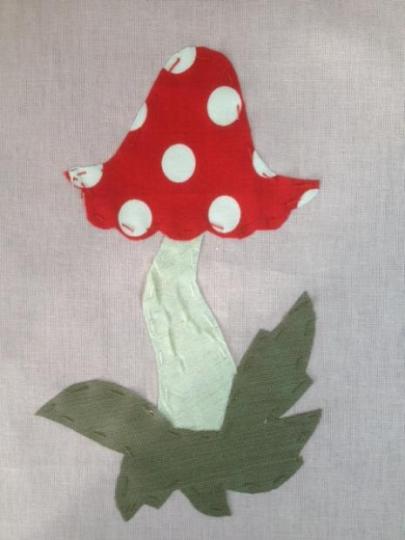 Аппликация «Гриб Мухомор»
Аппликация (от латинского слова – прикладывание) заключается в вырезании, положении различных форм и закреплении их на другом материале (фоне)
Процесс выполнения:
1. Выбор эскиза
2. Подбор материала
3. Разметка изображения
4. Сборка и закрепление деталей на основе
Выбор эскиза - рисунка
Основное отличие аппликации – силуэтность, простота, лаконичность, поэтому рисунок не должен иметь большое количество мелких деталей.
В зависимости от того, что изображает аппликация, она может быть:
предметной – на ней выполняются отдельные предметы, портреты людей и животных, растения, транспорт. 
Аппликация «Гриб Мухомор»- предметная аппликация.
Подбор материала
Аппликация состоит из основы (фона) и деталей изображения.
 В качестве основы используют любую плотную, однотонную ткань.
Для аппликации «Гриб Мухомор» необходимо подобрать:
красную ткань – для шляпки;
серую или белую ткань – для ножки;
зелёную ткань – для листочков;
однотонная ткань 17*22см.- для основы
Нитки  в цвет ткани.
Разметка основы и контура
При выполнении аппликации «Гриб Мухомор» используем шаблоны из картона.
 Для подготовки шаблонов вам необходимо распечатать на принтере детали гриба, вырезать и перевести на плотную бумагу – картон.
 Затем из картона вырезать шаблоны по которым вы будете работать.
На белой ткани обвести шаблон ножки с помощью простого карандаша или портновского мела и вырезать
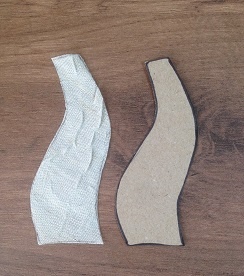 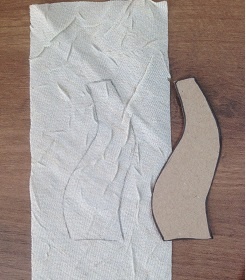 На красной ткани обвести шаблон шляпки с помощью простого карандаша или портновского мела и вырезать
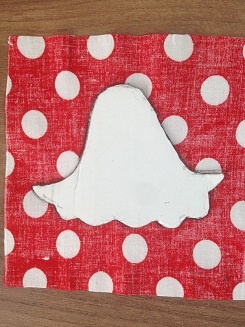 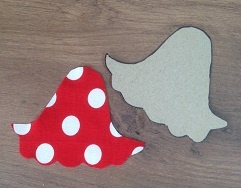 На зелёной ткани обвести шаблон листочков с помощью простого карандаша или портновского мела и вырезать
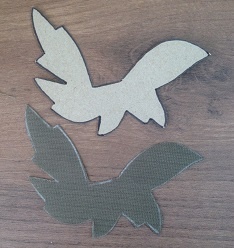 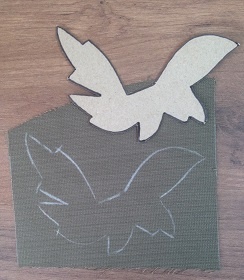 Из вырезанных деталей составить гриб Мухомор
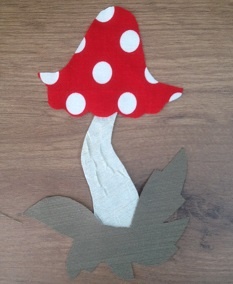 Сшивание деталей гриба Мухомора
Подготовить основу 17*22см. На ней составить аппликацию и приколоть английскими  булавочками
На основе пришить ножку гриба швом «вперёд иголка», длина стежка - 5 мм., расстояние между стежками - 5 мм., нитками в цвет ткани
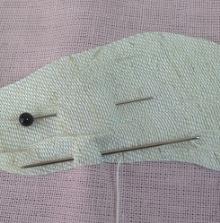 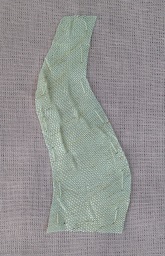 На основу пришить шляпку гриба швом «вперёд иголка», нитками в цвет ткани, длина стежка – 5 мм., расстояние между стежками – 5 мм.
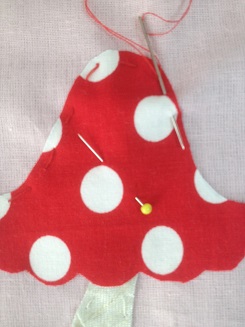 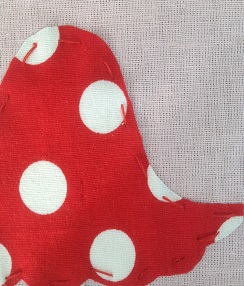 На основу пришить травку гриба швом «вперёд иголка» нитками в цвет ткани, длина стежка – 5мм., расстояние между стежками – 5 мм.
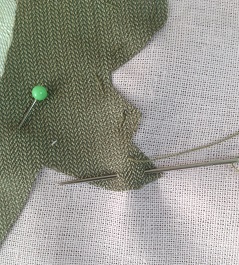 Оформить аппликацию: с помощью линейки, карандаша и ножниц оформить края основы аппликации, приутюжить.Аппликация «Гриб Мухомор» готова